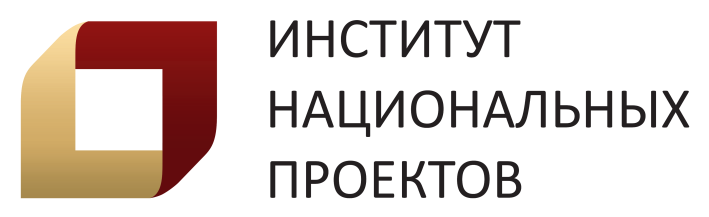 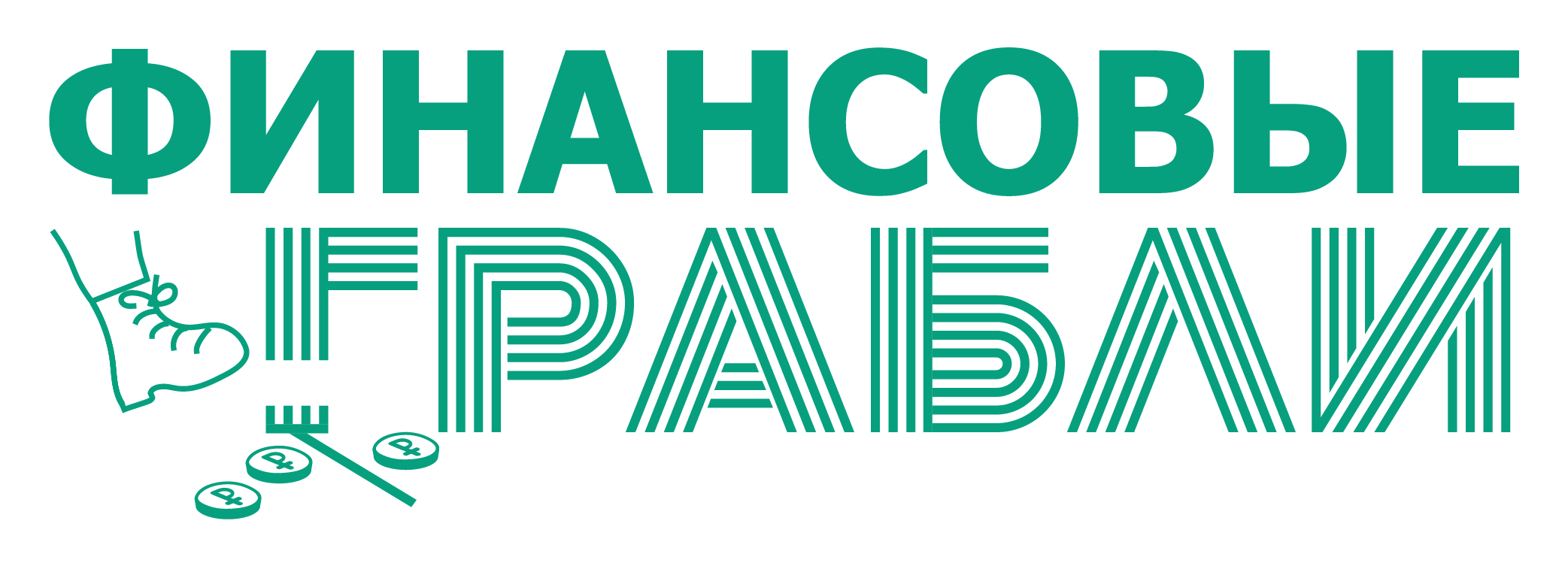 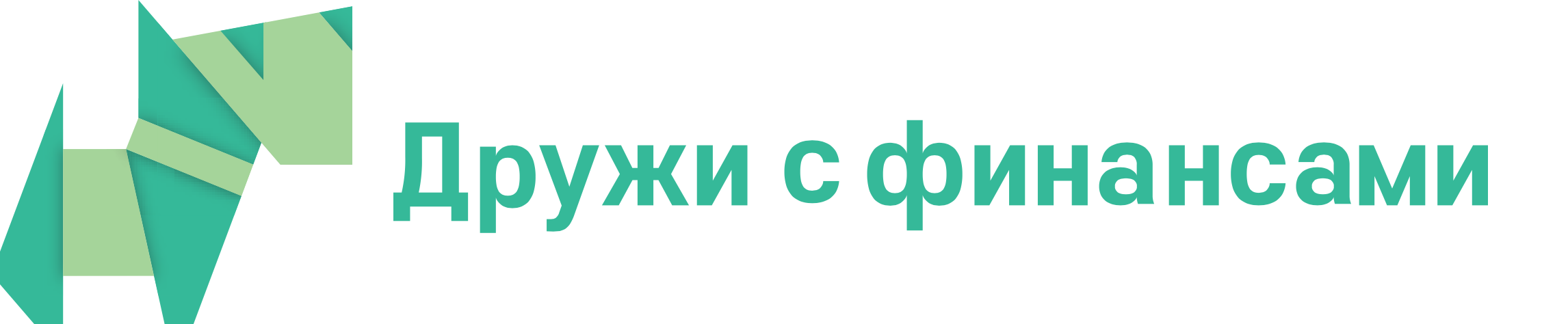 Онлайн-практикум“Финансовые грабли: береги деньги смолоду”
Надежда Припузова,
Институт национальных проектов
11 декабря 2020 г.
Подготовлено по заказу Министерства финансов Российской Федерации в ходе реализации совместного Проекта Российской Федерации и Международного банка реконструкции и развития «Содействие повышению уровня финансовой грамотности населения и развитию финансового образования в Российской Федерации» в рамках «Конкурсной поддержки инициатив в области развития финансовой грамотности и защиты прав потребителей»
ВЫЗОВЫ ДЛЯ ПРОФЕССИОНАЛОВ В ОБЛАСТИ ФИНАНСОВОЙ ГРАМОТНОСТИ
Ограничительные меры, связанные с пандемией, и запрос на онлайн-обучение финансовой грамотности
Долгосрочный тренд цифровизации образования и финансовых услуг
Потребность в обучении навыкам и умениям в области финансовой грамотности
Отбор и систематизация материалов Проекта по основным темам финансовой грамотности в справочных материалах
2
ОСОБЕННОСТИ ОНЛАЙН-ПРАКТИКУМА
Онлайн-практикум подходит для очного и дистанционного обучения финансовой грамотности, аудиторной и самостоятельной работы студентов
Онлайн-практикум направлен как на приобретение знаний, так и на отработку навыков (умений) ответственного финансового поведения
Онлайн-практикум направлен на создание условий, в которых пользователи могут совершать, обнаруживать и исправлять ошибки при принятии финансовых решений
3
ОНЛАЙН-ПРАКТИКУМ ВКЛЮЧАЕТ
9 интерактивных игр по темам «Ежедневные траты и расчеты», «Сбережения и инвестиции», «Кредитование и заимствования»
3 проверочных задания
Справочные материалы, в которых приведены определения финансовых терминов и описаны принципы грамотного финансового поведения
Методические материалы для преподавателей по использованию практикума в учебном процессе
4
СТРУКТУРА МОДУЛЕЙ ОНЛАЙН-ПРАКТИКУМА
5
ГЕЙМПЛЕЙ-1 «КТО ПРАВ»
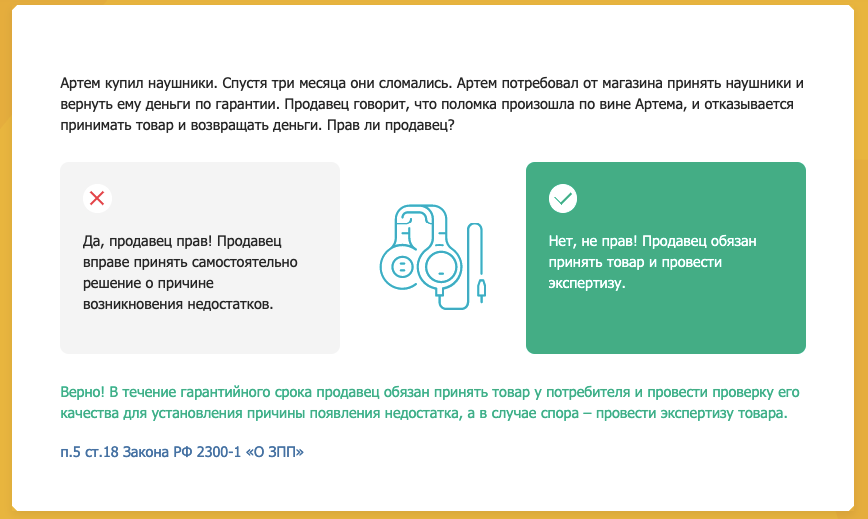 6
ГЕЙМПЛЕЙ-2 «ПОВЕРИТЬ ИЛИ НЕ СТОИТ»
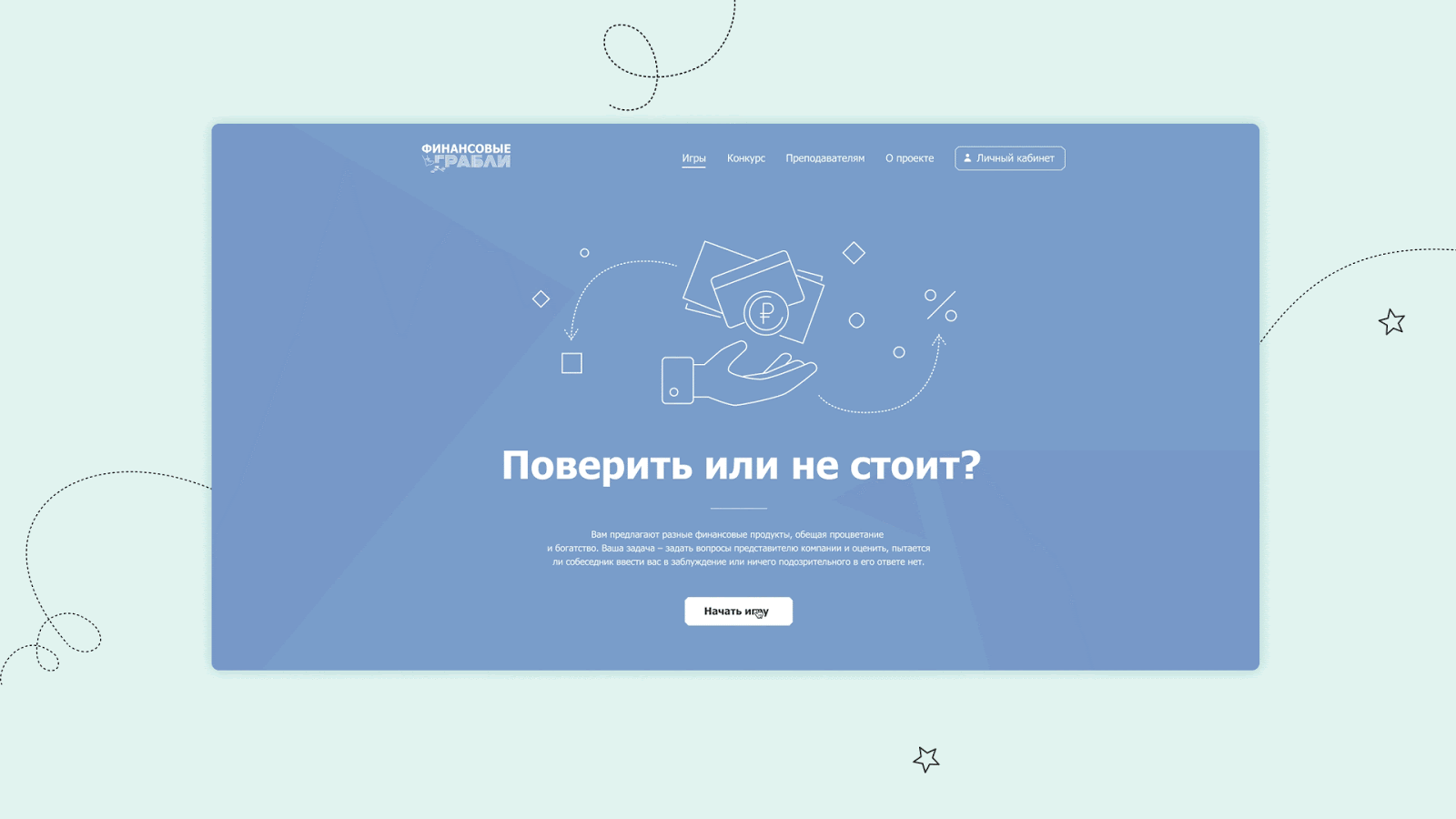 7
ГЕЙМПЛЕЙ-3 «БЮДЖЕТ / ИНВЕСТИЦИИ»
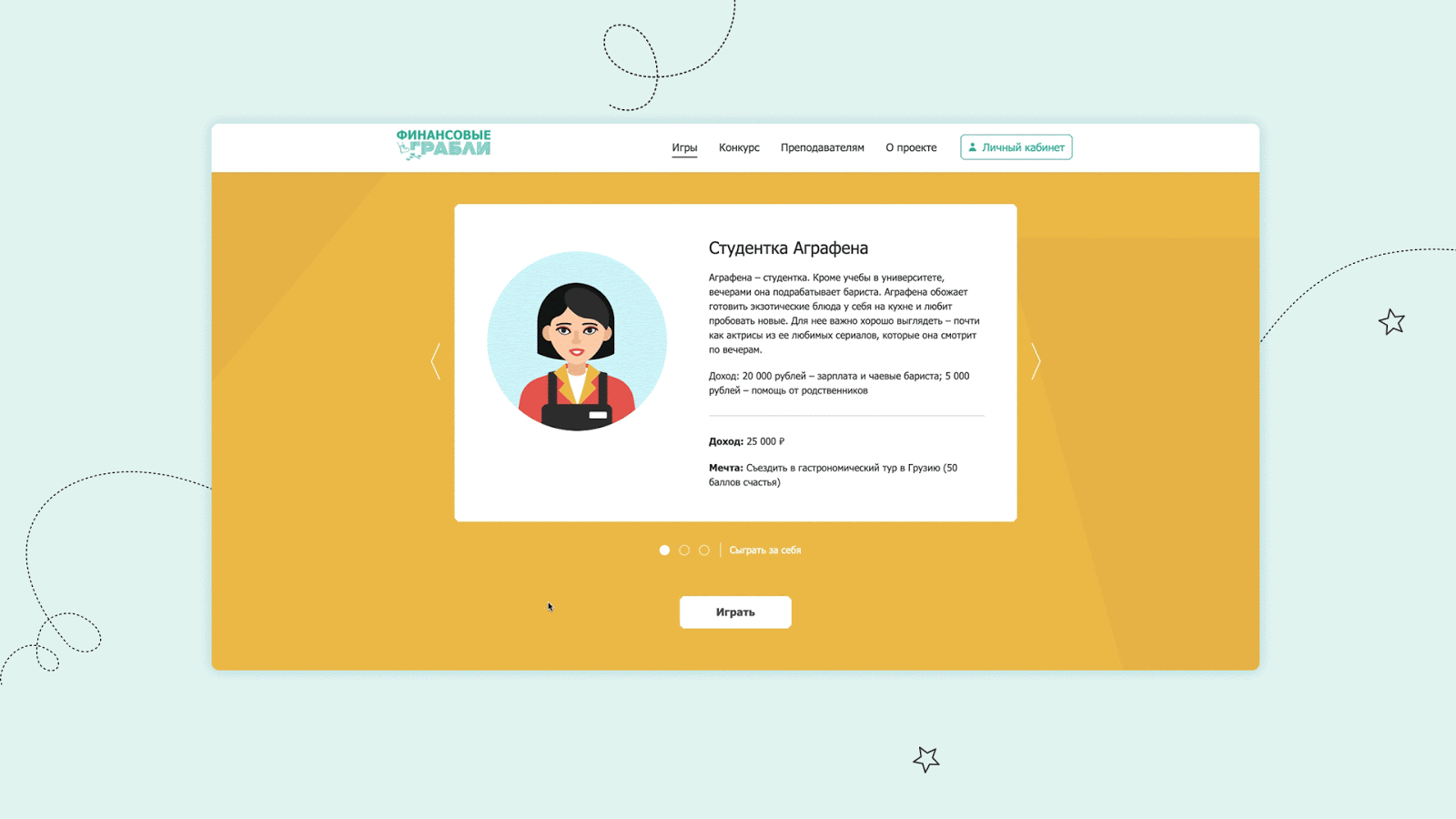 8
СТРУКТУРА УЧЕБНО-МЕТОДИЧЕСКИХ МАТЕРИАЛОВ
Ключевые определения и компетенции
Вопросы на обсуждение перед использованием Онлайн-практикума
Варианты применения Онлайн-практикума на занятии
Примеры домашних заданий
Примеры проверочных заданий
9
ВАРИАНТЫ ПРИМЕНЕНИЯ ОНЛАЙН-ПРАКТИКУМА НА ЗАНЯТИИ
Формат «Диалог – обсуждение» (совместное прохождение игр с помощью демонстрации)

Формат «Соревнование» (прохождение игр командами с помощью отдельных «комнат»)

Формат «Лабораторная работа» (прохождение игр самостоятельно студентами/школьниками)
10
СПАСИБО ЗА ВНИМАНИЕ!
fingrabli.inp.ru
info@inp.ru
11